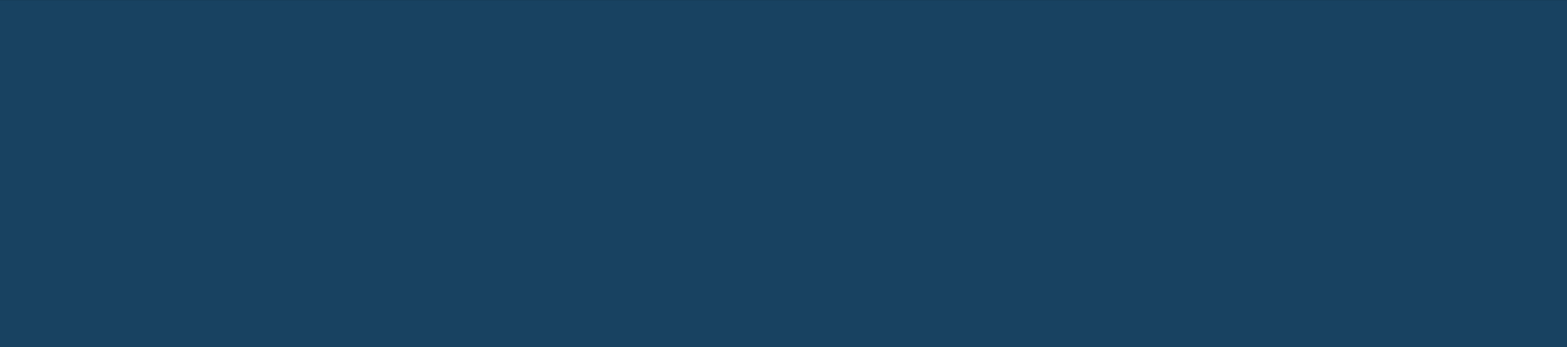 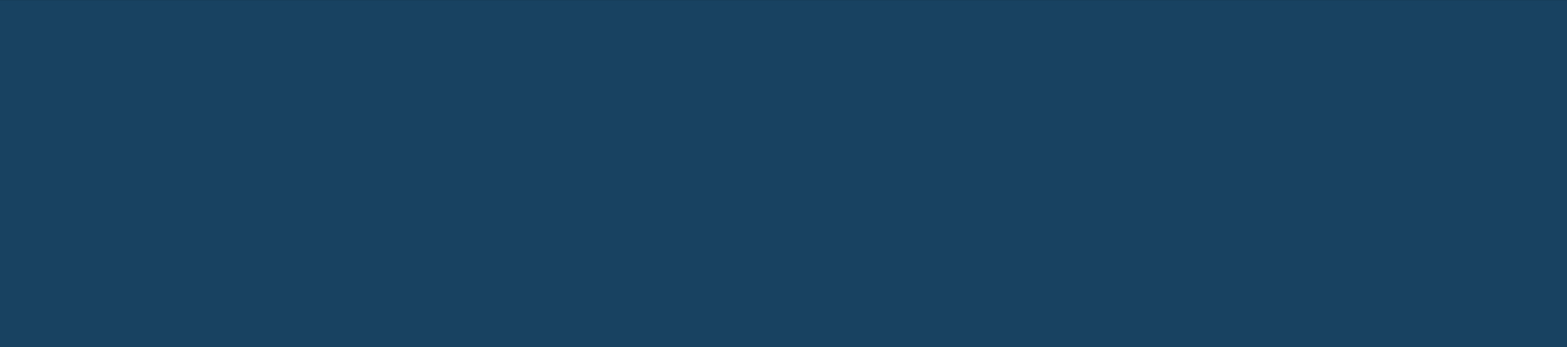 НАЗВАНИЕ 
МЕРОПРИЯТИЯ
ДАТА, ГОРОД
Миссия: содействие социально-экономическому развитию  городов и регионов
Городские агломерации в современной России: практика нормативно-правового регулирования и межмуниципального сотрудничества

А.С. Пузанов
Генеральный директор Фонда «Институт экономики города»

Краснодар, 19 июля 2019 г.
Общая характеристика городских агломераций в России
Сегодня социально-экономические процессы, протекающие на урбанизированных территориях, перешагнули за рамки собственно городов, охватив территории более высокого порядка – городские агломерации
На территории более чем трети регионов России имеются городские агломерации с численностью населения свыше 500 тыс. человек
В 20 крупнейших городских агломерациях (с численностью населения свыше 1 млн человек) проживает треть всего населения и около половины городского населения России
2
Проблемы российских агломераций
Российские агломерации недостаточно интегрированы и продуктивны. Концентрация населения не обязательно создает агломерационные эффекты в силу слабой внутренней связности агломераций
80-85% агломерационного ВВП производится в ядре, на границе ядра и периферии наблюдаются огромные перепады значений социально-экономических показателей
3
Сферы процессов интеграции в агломерациях
4
Проблемы российских агломераций (2)
Потенциал межмуниципального сотрудничества остается нереализованным
Границы муниципалитетов становятся барьерами даже для получения жителями первоочередных социальных и прочих услуг. Причины – не только несовершенство нормативной правовой базы, но и отсутствие согласованности в управленческих действиях на региональном и местном уровнях
5
Предлагаемая законодательная концепция
С учетом существующих сегодня концепций законодательных изменений тема развития законодательства по вопросам управления городскими агломерациями можно разделить на две части
создание правовых и экономических возможностей для межмуниципального сотрудничества в целях реализации межмуниципальных инвестиционных и иных проектов в конкретных сферах городской экономики
создание нового институционального уровня публичного управления применительно к интегрированным урбанизированным территориям – городским агломерациям

В логике постепенного реформирования данной сферы предлагается на первом этапе реализовать предложения по первому направлению, частично используя имеющиеся в существующих концепциях разработки
6
Предлагаемая законодательная концепция – основные направления
1. Ликвидация нормативных правовых барьеров для реализации гражданско-правовых механизмов межмуниципального сотрудничества (создание и функционирование межмуниципальных хозяйственных обществ)
2. Создание правовых возможностей для совместной реализации  отдельных полномочий органов местного самоуправления муниципалитетов любого типа в рамках заключения межмуниципальных соглашений, в следующих основных сферах:
организация и реализация межмуниципальных проектов по созданию (и дальнейшей эксплуатации) объектов межмуниципальных систем водоснабжения, водоотведения, теплоснабжения
организация и реализация межмуниципальных проектов по созданию (и дальнейшей эксплуатации) объектов межмуниципальной социальной инфраструктуры
 организация и реализация межмуниципальных проектов по созданию (и дальнейшей эксплуатации) объектов межмуниципальной транспортной инфраструктуры
разработка совместных документов территориального планирования, других документов стратегического планирования
осуществление совместных муниципальных закупок
организация, проведение совместных конкурсов на право заключения соглашения о муниципально-частном партнерстве
7
Предлагаемая законодательная концепция – основные направления (2)
3. Наделение органов местного самоуправления городских округов (в случае агломераций – городов-ядер) базовыми полномочиями в сфере организации инвестиций в развитие систем водоснабжения, водоотведения, теплоснабжения, а также финансирования таких инвестиций, которые сегодня и так могут быть переданы городским округам законами субъекта РФ:
утверждение инвестиционных программ организаций, осуществляющих регулируемые виды деятельности, с применением установленных органами местного самоуправления показателей надежности и энергетической эффективности объектов
определение плановых и фактических значений показателей надежности и энергетической эффективности объектов
организация и осуществление инвестиционных проектов, направленных на развитие системы инфраструктуры городского округа
участие в организации и осуществлении инвестиционных проектов, направленных на развитие межмуниципальных систем инфраструктуры
организация финансирования программы комплексного развития систем коммунальной инфраструктуры городского округа, в том числе путем привлечения кредитов, выпуска долговых ценных бумаг, иных не запрещенных законодательством механизмов;
участие в финансировании инвестиционных проектов, направленных на развитие межмуниципальных систем инфраструктуры
8
Предлагаемая законодательная концепция – основные направления (3)
4. Предлагается на системной основе наделить органы местного самоуправления городских округов собственным полномочием по определению правил формирования и утверждению тарифов на городские пассажирские перевозки (сегодня это региональные полномочия)

5. Введение финансового инструмента управления земельного рентой на местном уровне в форме платы за разрешение на строительство, устанавливаемой органами местного самоуправления муниципальных образований всех типов
Возможность определения размера платы в зависимости от градостроительного регламента и территориальной зоны. Средства от сбора такой платы поступают во внебюджетный городской фонд и могут использоваться на финансирование инфраструктурных проектов, иных проектов по развитию городской территории

6. Введение нового типа «горизонтальных» межбюджетных трансфертов  для осуществления взаиморасчетов между муниципалитетами при реализации межмуниципальных соглашений
9
Потенциальное влияние реализации предлагаемой концепции на развитие городских агломераций – увеличение ежегодных инвестиций в городскую инфраструктуру на 10%*
*Расчет исходя из допущения об установлении платы за разрешение на строительство в размере 5 тыс. руб. за 1 кв. м общей площади жилья. ** Используется показатель сборов налога на имущество организации в центральном городе агломерации, в Самарско-Тольяттинской агломерации – по двум центральным городам.
10
Предложения по совершенствованию государственных и муниципальных программ в целях поддержки межмуниципального сотрудничества на территориях городских агломераций
Предлагается разработать отдельную федеральную программу, в которой предусмотреть порядок, условия, критерии и иные параметры предоставления прямых целевых трансфертов на реализацию межмуниципальных проектов стратегического развития 
Целевая группа – муниципальные образования, заключившие соглашения о совместной реализации межмуниципальной программы социально-экономического развития (кроме Московской и Санкт-Петербургской агломераций) 
ФЦТ – субсидия органам местного самоуправления (или созданному ими специальному юридическому лицу), предоставляемая на конкурсе
Долгосрочная цель ФЦТ -  стимулирование реализации  потенциала экономического роста и повышения качества жизни, увеличение собственного налогового потенциала на территориях крупных городских агломераций за счет активизации использования агломерационного эффекта 
Непосредственная цель ФЦТ – поддержка реализации проектов по развитию межмуниципальной инфраструктуры, которые в наибольшей степени оказывают влияние на активизацию использования агломерационного эффекта
11
Предложения по совершенствованию государственных и муниципальных программ в целях поддержки межмуниципального сотрудничества на территориях городских агломераций (2)
Для участия муниципалитетов крупных городских агломераций в таких конкурсах необходимо принятие соответствующих межмуниципальных программ социально-экономического развития, а также региональных программ поддержки межмуниципального сотрудничества, предусматривающих соответствующие проекты стратегического развития и объемы софинансирования, предусмотренные условиями федеральной программы
Совершенствование действующих государственных программ может потребоваться только в части корректировки ресурсного обеспечения при принятии решении о перераспределении бюджетных средств в пользу предлагаемой новой программы. Все организационные и иные мероприятия по поддержке должны быть отражены в новой программе в форме условий предоставления целевых трансфертов. Состав и параметры проектов межмуниципального сотрудничества определяются на местном уровне в рамках межмуниципальных программ социально-экономического развития
12
Предложения по совершенствованию государственных и муниципальных программ в целях поддержки межмуниципального сотрудничества на территориях городских агломераций (3)
Преимущества прямых федеральных трансфертов – возможности
Сконцентрировать ФЦТ на целевых группах городов (городских агломераций), неравномерно распределенных по территориям субъектов РФ 
Предоставлять ФЦТ не на постоянной, а на срочной основе – на период до выхода городов-получателей на целевой уровень собственного экономического развития
Стимулировать развитие целевых групп городов по национальным приоритетным направлениям развития при предоставлении городам необходимой степени свободы в выборе конкретных проектов для достижения заданных стратегических целей
13
Парадоксальная ситуация с регулированием развития агломераций в России
В федеральном законодательстве термин «агломерация» отсутствует
Общепринятой методики делимитации агломераций и оценки их развитости нет
Но при этом агломерации фигурируют
в федеральных документах планирования (Стратегия пространственного развития РФ до 2025 г.)
в нормативных правовых актах и плановых документах субъектов РФ
в межмуниципальных соглашениях
14
Исследование отражения агломерационной тематики в региональных документах различных типов
Проанализированы документы по 32 субъектам РФ, на территории которых имеются крупные городские агломерации (с численностью населения свыше 500 тыс. чел.), за исключением Москвы и Санкт-Петербурга, Московской и Ленинградской областей

Проанализированы результаты опроса органов местного самоуправления 25 городов – ядер крупных городских агломераций
15
Типы отражения агломерационной тематики в региональных документах и межмуниципальных соглашениях
16
Основные виды документов, институционализирующих управление развитием агломераций
Региональные законы (законопроекты), касающиеся управления развитием агломераций (7 субъектов РФ)
Документы стратегического планирования субъектов РФ, касающиеся управления развитием агломераций (19 субъектов РФ) 
Программы комплексного развития транспортной инфраструктуры агломераций (17 субъектов РФ)
Концепции развития агломераций (6 субъектов РФ)
Схемы территориального планирования агломераций (4 субъекта РФ)
Межмуниципальные соглашения о сотрудничестве в рамках агломераций (12 субъектов РФ)
Положения об органах управления развитием агломераций (11 субъектов РФ)
17
Направления деятельности органов государственной власти по оказанию содействия развитию агломераций в региональных законах
18
Некоторые полномочия муниципальных образований агломераций, передаваемые органам государственной власти субъектов РФ, согласно региональным законам
19
Концепции развития агломераций
Неопределенный правовой статус документов
Различия в структуре и содержании
Преобладание акцента на формировании концепции пространственного развития
План мероприятий по реализации концепции развития Пермской городской агломерации, городских агломераций Новосибирской области – акцент на поддержке экономического развития
20
Первоочередные мероприятия по реализации концепции развития Пермской городской агломерации
Корректировка государственных программ Пермского края в целях развития ПГА
Разработка муниципальных программ «Участие в развитии Пермской городской агломерации»
Создание совместной инфраструктуры поддержки малого и среднего предпринимательства, особенно для пограничных территорий ПГА 
Совершенствование системы субконтрактации - как части инфраструктуры и инструментария содействия кооперационным связям крупных, малых и средних предприятий в рамках ПГА
Содействие и формирование  льготных условий для вывода предприятий из ядра агломерации на периферию
Определение и согласование на межмуниципальном уровне перспективных площадок застройки и их ограничение по площади и высотности в градостроительных документах муниципалитетов, входящих в ПГА
Формирование рациональных тарифов пассажироперевозок, введение единых проездных документов для всех категорий граждан
21
Перспективный план мероприятий по развитию агломераций в Новосибирской области (Новосибирская и Барабинско-Куйбышевская агломерации)
Формирование общего проектного офиса по управлению агломерацией и развитию инфраструктурных округов
Организация единого аналитического центра мониторинга инфраструктурных и социальных процессов в агломерации
Создание института поддержки межмуниципальных проектов
Создание корпорации развития Новосибирской агломерации как финансового института
Формирование Общественного Совета по развитию бизнеса и привлечению инвестиций в Новосибирскую агломерацию
Формирование системы инфраструктурных округов, включая создание единых школьных округов и окружных школьных ресурсных центров и интеграцию прочих видов транспортной, коммунальной сферы и социального обслуживания в рамках округов
Создание единой экологической комиссии агломерации
Развитие системы общественного транспорта, создание единого оператора
Формирование единого центра занятости населения Новосибирской агломерации
Комплексная инициатива по цифровизации коммунальной и транспортной инфраструктуры Новосибирской агломерации
22
Межмуниципальные соглашения о сотрудничестве в рамках агломераций
Рамочные соглашения о взаимодействии в целях развития агломераций
подписываются, как правило, всеми МО агломерации (иногда также субъектом РФ)
определяют сферы и направления межмуниципального взаимодействия в общем виде («декларации о намерениях»)

Двусторонние соглашения о взаимодействии по конкретным вопросам между МО 
заключаются, как правило, между городским округом – ядром агломерации и соседним муниципальным районом
очерчивают конкретные сферы взаимодействия, но основной механизм – согласование управленческих действий

В обоих случаях не предполагается формирование межмуниципальных организаций, за исключением совещательных и координационных органов, и финансовых обязательств сторон
23
Положения об органах управления развитием агломераций
Принимаются постановлением правительства или главы субъекта РФ
Наиболее распространенная форма – Положение о Координационном совете (КС) по развитию агломерации 
КС де-факто создаются при главе субъекта РФ
большинство членов КС - представители органов государственной власти субъекта РФ
при КС могут создаваться консультационные советы и рабочие группы 
Особый случай - Межведомственная комиссия по развитию Березниковско-Соликамской городской агломерации: активное участие представителей территориальных органов ФОИВ
24
Структура Координационных советов по развитию агломераций
25
Межмуниципальные хозяйственные общества
Межмуниципальные хозяйственные общества немногочисленны
На территориях рассматриваемых агломераций не выявлены
Касаются, как правило, взаимодействия муниципального района и поселений на  территории района
26
Основные выводы исследования
Основной механизм межмуниципального сотрудничества в сфере управления развитием агломераций в России – согласование документов и координация управленческой деятельности через межмуниципальные совещательные и координационные органы. Большинство межмуниципальных соглашений о сотрудничестве носят пока декларативный характер
Практика формирования межмуниципальных хозяйственных обществ в агломерациях неразвита: существующие примеры не затрагивают территории агломераций и касаются, как правило, взаимодействия муниципального района и поселения на его территории
Основной субъект управления развитием агломераций – государство. Развивается практика «прямого государственного управления» агломерациями путем передачи ключевых муниципальных полномочий субъекту РФ. Издержки управления развитием агломераций «сверху» – сворачивание агломерационных проектов при утрате интереса к ним со стороны региона
В направлениях межмуниципального и государственно-муниципального взаимодействия в целях развития агломераций ощутим «крен» в сторону территориального планирования и градорегулирования
Некоторые субъекты РФ пытаются системно проводить агломерационную политику без создания специальных управленческих структур, не считая координационных советов (Самарская, Новосибирская, Челябинская области)
Ассоциация «Барнаульская агломерация интеграционного развития территорий» – единственный «живой» пример межмуниципальной НКО, осуществляющей управление развитием агломерации, сформированной без участия субъекта РФ
27
ИНСТИТУТ ЭКОНОМИКИ ГОРОДА
Фонд «ИЭГ» — некоммерческая негосударственная организация, ведет деятельность по разработке социально-экономических предложений с 1995 года
ООО «ИЭГ» — организация для работы над проектами государственных и коммерческих заказчиков, ведет деятельность с 2003 года
Участие в разработке более 100 законодательных и иных нормативно-правовых актов, включая
Проекты по направлениям жилищного строительства, ЖКХ, муниципального развития
_ Градостроительный кодекс РФ _ Жилищный кодекс РФ _ 214-ФЗ о долевом строительстве _ Закон об ипотечных ценных бумагах
_ Реформы, концепции, программы
_ Инвестиционная деятельность _ Конкурсы и проекты ГЧП _ Развитие городов и регионов
Фонд «ИЭГ» несколько лет подряд входит в ТОП-50 лучших независимых исследовательских центров мирового рейтинга Global Go To Think Tank Index в двух категориях: Социальная политика и Ведущие центры Центральной и Восточной Европы
Эффективные внедренные решения, учитывающие юридические и экономические аспекты и основанные на многолетнем опыте проведения прикладных исследований
МИССИЯ: содействие социально-экономическомуразвитию городов
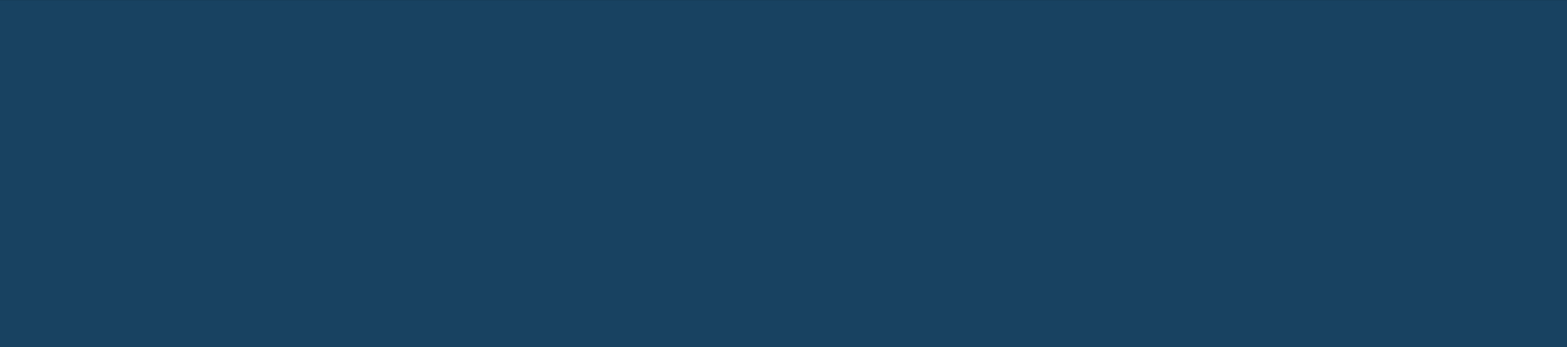 НАШИ КОНТАКТЫ
Москва, ул. Тверская, 20, стр. 1
Тел.: +7(495) 363 50 47 
mailbox@urbaneconomics.ru
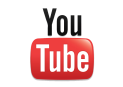 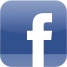 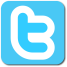 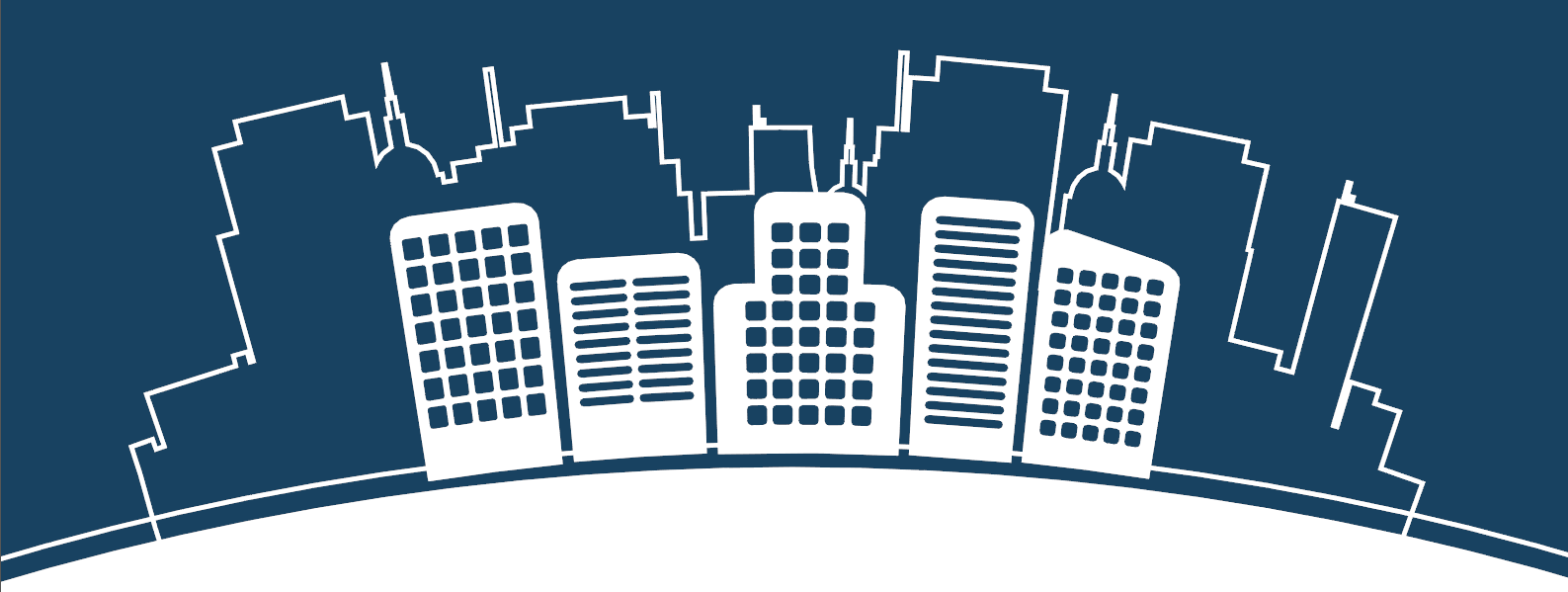 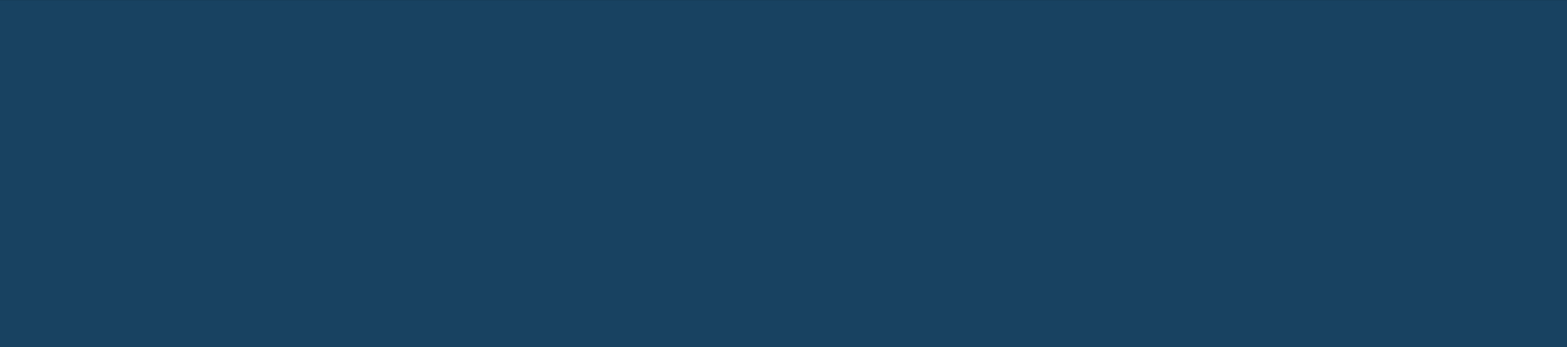 www.urbaneconomics.ru